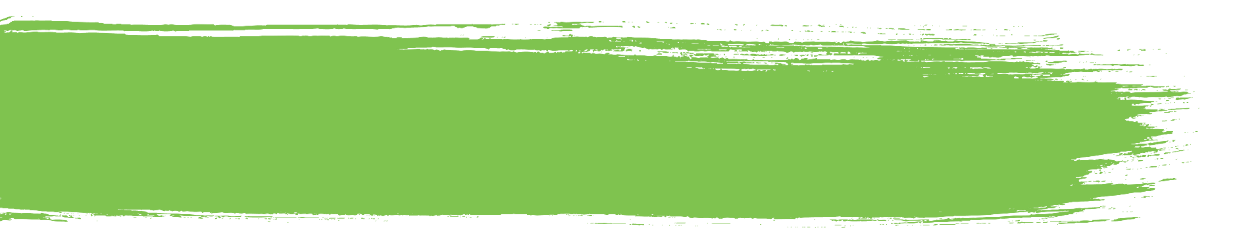 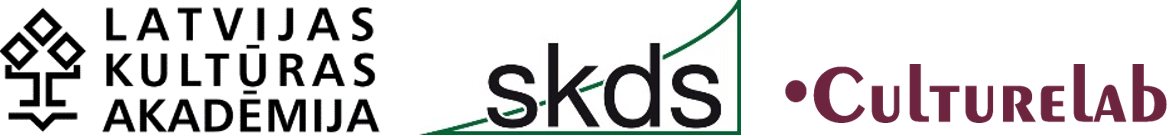 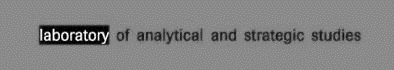 Valsts budžeta finansētās programmas “NVO fonds” darbības (rezultātu un ieguldījuma) izvērtēšana
Galvenie secinājumi
Gints Klāsons, pētnieks, Latvijas Kultūras akadēmijas Zinātniskās pētniecības centrs

SIF, 31.01.2022.
Datu apkopojums par Latvijas iedzīvotāju pilsonisko līdzdalību
Iedzīvotāju aktivitātes līdzdalībā
Šķēršļi līdzdalībai
NVO fonda projektu iesniedzēju un īstenotāju aptauja
NVO sektora vērtējumi
SIF un programmas NVO fonds vērtējumi
Īstenoto projektu rezultāti, ieguvumi, ietekme
NVO fonda īstenoto projektu rezultātu un ieguldījuma vērtējums
Projektos aktualizētās tēmas
Projektos īstenotās aktivitātes
Sasniegtās mērķgrupas
Sadarbība projektu ietvaros
Ģeogrāfiskais pārklājums
Programmas mērķa un rezultātu sasniegšana
Politikas rezultātu sasniegšana
Īstenoto projektu ilgtspēja
Datu salīdzinājums 2016-2021:
Izvērtējums 2020.g. par 2016-2019
Izvērtējums 2021.g. par 2020-2021
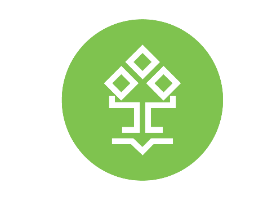 Kontekstam: iedzīvotāju pilsoniskā aktivitāte
NVO fonda mērķgrupa
NVO fonda vērtējums
Īstenoto projektu ietekme (ārējā: programmas, politikas rezultāti)
Īstenoto projektu ietekme (iekšējā: uz organizācijām)
Ieteikumi: aspekti, kam pievērst uzmanību turpmāk
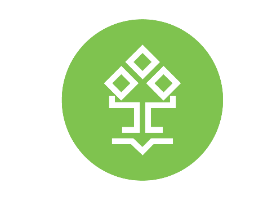 KONTEKSTAM:
IEDZĪVOTĀJU PILSONISKĀ AKTIVITĀTE
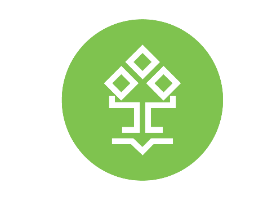 Latvijas iedzīvotāju pilsoniskā un sociālā aktivitāte
%
AKTIVITĀTES INTERNETĀ

TALKAS

APKAIMES, KOPIENU AKTIVITĀTES
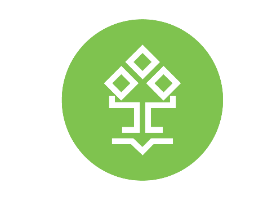 Latvijas iedzīvotāju pilsoniskā un sociālā aktivitāte
Tie, kuri iesaistās, parasti ir aktīvi vairākās/ dažādās aktivitātēs, nevis tikai vienā
1/3
~410 tk no 18-75
NVO sektora vērtējums par būtiskākajiem šķēršļiem iedzīvotāju pilsoniskai līdzdalībai
%
INTERESES TRŪKUMS

INFORMĀCIJAS TRŪKUMS
IESPĒJU TRŪKUMS
BRĪVĀ LAIKA TRŪKUMS

NETICĪBA IETEKMĒŠANAS IESPĒJĀM (?)
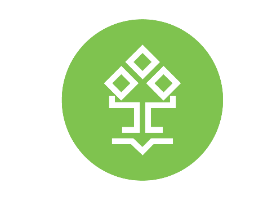 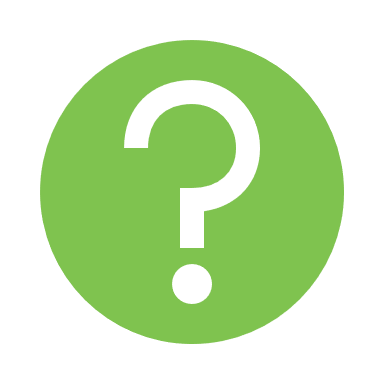 NVO FONDA MĒRĶGRUPA:
ĢENERĀLKOPA & SASNIEGTĀ MĒRĶGRUPA
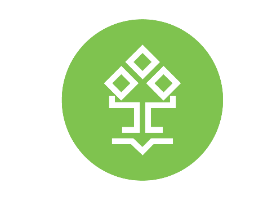 NVO sektors & NVO fonda ģenerālkopa
26 576 – biedrību un nodibinājumu kopskaits
18 712 – biedrību un nodibinājumu kopskaits, kas ir iesniegušas gada pārskatus
12 189 – biedrības un nodibinājumi, kuru ieņēmumi >0
34% biedrību un nodibinājumu ir vismaz 1 darbinieks
15% biedrību un nodibinājumu uzrāda izdevumus algām

720 biedrības un nodibinājumi ir piedalījušies ministriju un/vai Saeimas līdzdalības mehānismos
494 organizācijas iesniegušas NVO fonda pieteikumus
1150 organizācijas piedalījušās aptaujā (2020+2021), 18% no tām – īstenojušas projektus
Aptuveni 1 tūkstotis biedrību un nodibinājumu darbojas pilsoniskās sabiedrības un līdzdalības jomā – potenciālie projektu pieteicēji
Projektu iesniedzēji & īstenotāji 2016-2021
49%
19%
Atbalstīti 194 organizāciju projekti   /   39% no visām organizācijām, kas pieteicās, saņēmušas atbalstu   /   194 organizācijas īstenojušas kopumā 340 projektus
MAC & MIC: ‘konkurences’ atšķirība 2020-2021
Atbalstu sekmīgāk piesaista BN ar pieredzi, …
…, bet atbalstīto organizāciju profils kopumā ir daudzpusīgs, dažāds: pēc darbības mēroga, ilguma, projektu pieredzes u.c.
Finansējuma avoti NVO fonda mērķgrupai
%
NVO FONDA VĒRTĒJUMS
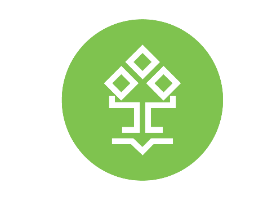 ĪSTENOTO PROJEKTU IETEKME (ārējā)
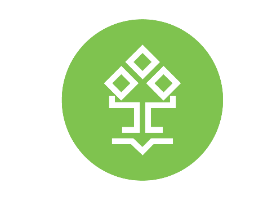 NVO fonda novērtējums
%
Ļoti labi
Labi
Viduvēji
Programmā konsekventi īstenota tādu projektu prioretizēšana, kas pēc iespējas pilnīgāk atbilst programmas mērķim sekmēt pilsoniskās sabiedrības attīstību.

Biežākās tēmas, kam tikuši veltīti projekti: pilsoniskās līdzdalības, aktivitātes veicināšana (tiešā veidā, iesaistot iedzīvotājus) (39 projekti, 25% no visiem), vietējās kopienas attīstība (25 projekti, 16%), jauniešu līdzdalības sekmēšana (24 projekti, 15%). 

Salīdzinot ar 2016.-2019.g. īstenotajiem projektiem, pēdējo divu gadu laikā palielinājies tādu projektu īpatsvars, kas vērsti uz iedzīvotāju iesaisti, dažādu mērķgrupu aktivitātēm, arī vietējo kopienu attīstību. Savukārt samazinājies tādu projektu īpatsvars, kas vērsts tikai uz pašu organizāciju darbību.
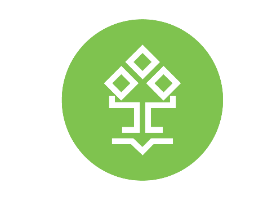 Ietekme uz programmas rezultātiem (2020-21 vs 2016-19)
%
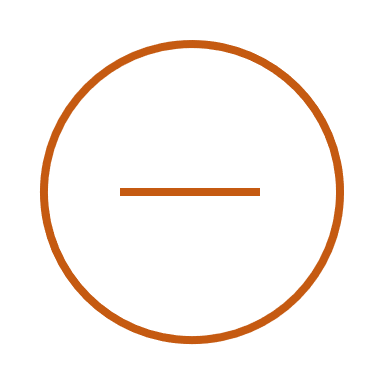 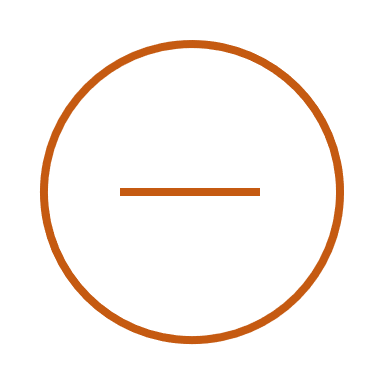 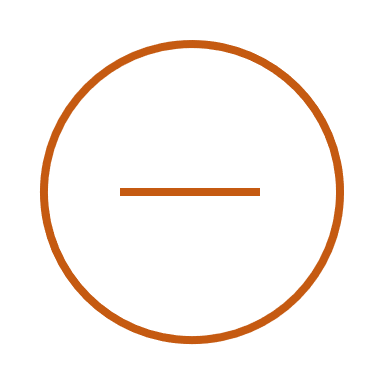 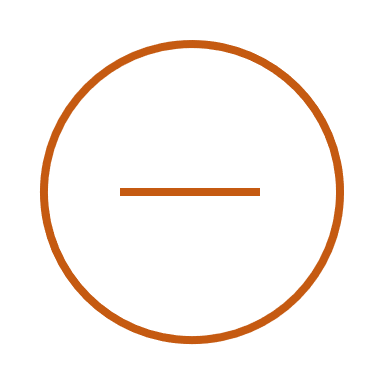 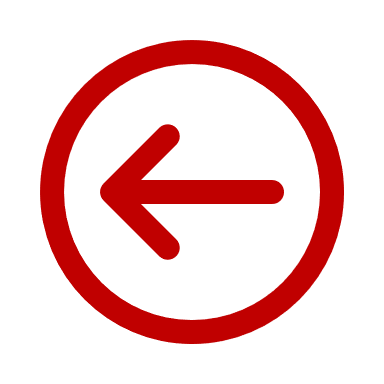 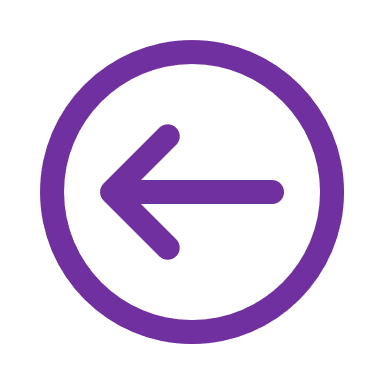 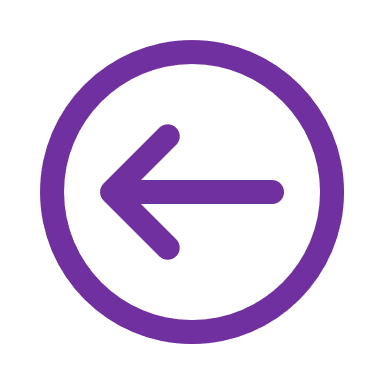 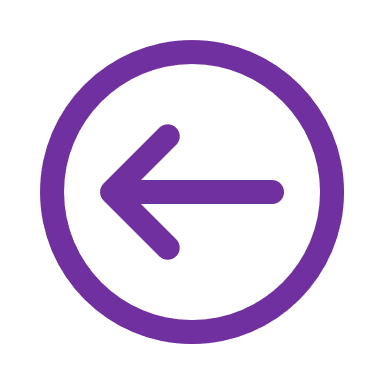 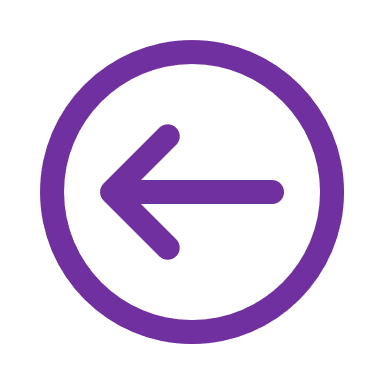 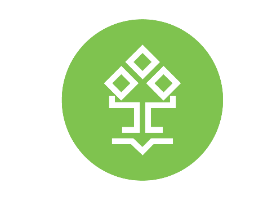 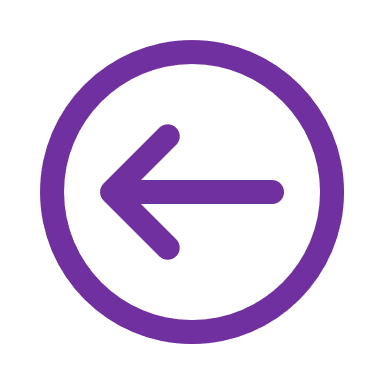 Ietekme uz politikas rezultātiem (2020-21 vs 2016-19)
%
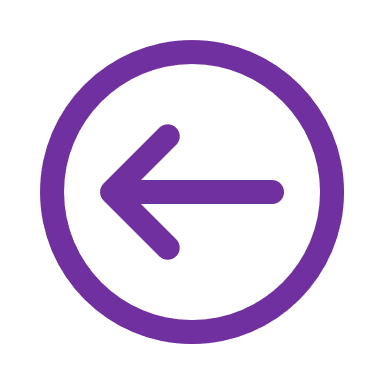 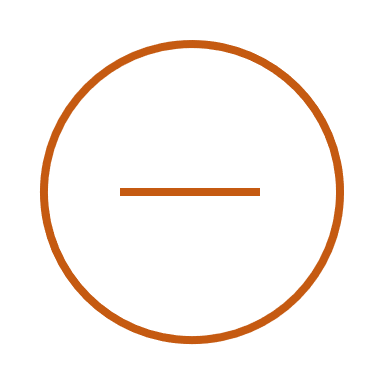 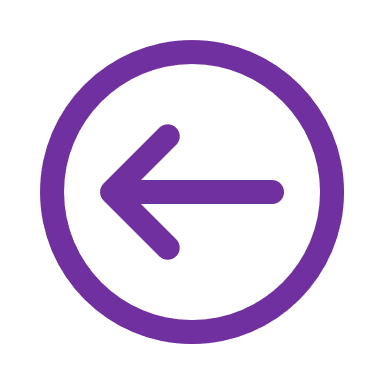 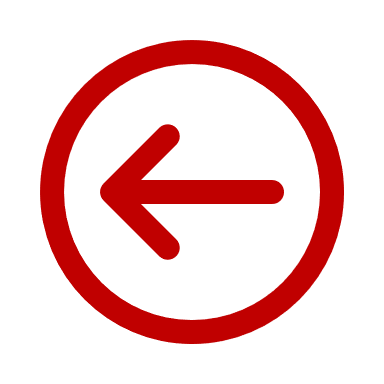 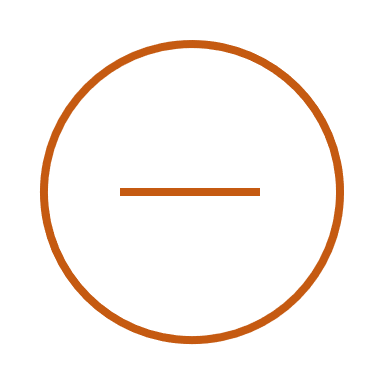 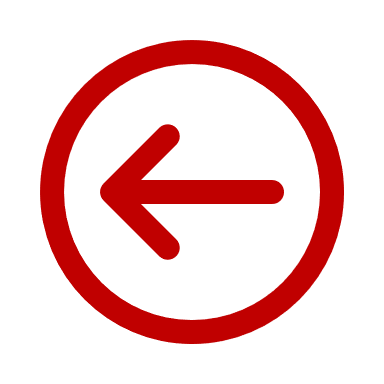 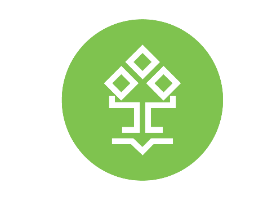 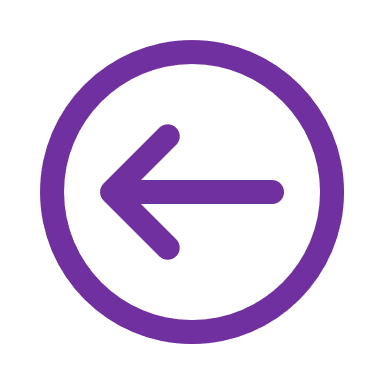 Projektu ilgtspējas vērtējumi pa gadiem ir mainīgi. MIC un MAC projektu ietekme – ļoti atšķirīga. Izaicinājums – kā noteikt MIC projektu kopējo, summāro efektu?
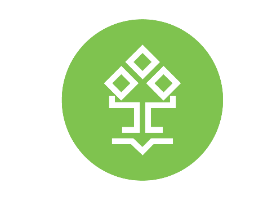 ĪSTENOTO PROJEKTU IETEKME (iekšējā: uz organizāciju)
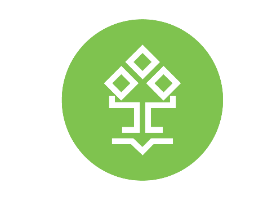 Izteikta ietekme uz: atpazīstamība, jaunas idejas, jaunas partnerības
Mazāka ietekme uz: jauni darbinieki, finanšu stabilitāte, pēctecīgi projekti,     			   jauni biedri
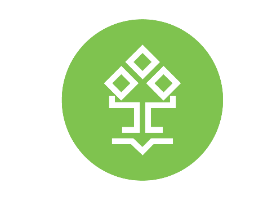 IETEIKUMI: 
ASPEKTI, KAM PIEVĒRST UZMANĪBU TURPMĀK
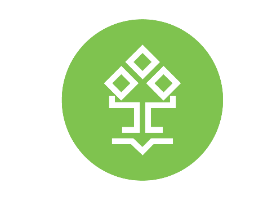 Ņemot vērā, ka organizāciju, kuras kopumā atbilst NVO fonda mērķgrupas nosacījumiem, informētība par programmu ir viduvēja, turpināt un paplašināt komunikāciju tām organizācijām, kuras līdz šim nav iesniegušas projektus, it īpaši tādām, kurām ir neliela projektu pieredze un līdz ar to arī zemākas prasmes sagatavot kvalitatīvus projektu pieteikumus.
Tai pat laikā – jau šobrīd pieteikto projektu ir vairāk, nekā iespējams atbalstīt. Tādēļ – organizāciju aktivizēšanai vajadzētu iet kopsolī arī ar programmā pieejamā finansējuma palielināšanu.
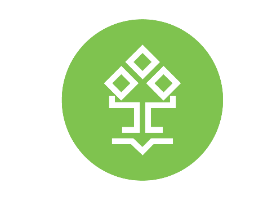 Aicinājums plašāk skaidrot programmas kopējo mērķi un no tā izrietošo projektu vērtēšanas metodoloģiju. Netieši tam varētu būt arī pozitīva ietekme uz projektu iesniedzēju izpratni par programmā atbalstāmo aktivitāšu raksturu un tādējādi projektos vairāk tiktu iekļautas programmas mērķim atbilstošas aktivitātes.
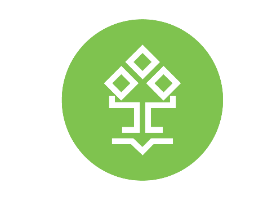 Ņemot vērā izteikti lielāku konkurenci makro projektu konkursā, līdzsvarot atbalstīto projektu īpatsvaru makro un mikro projektu jomā (kāpinot pieejamo finansējumu makro projektiem, mainot piešķiramās maksimālās summas apmēru vai sekmējot lielāku konkurenci mikro projektiem).
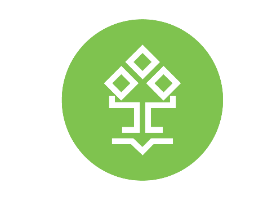 Kā iespējamu pilnveidojumu konkursa procesā mēs esam ieteikuši apsvērt iespēju mikro projektu jomā konkursa procesā nodalīt projektu ideju vērtēšanu – organizācijām dodot iespēju sākotnēji iesniegt projektu idejas, neizstrādājot pilnu projekta pieteikumu (lai tālāku projektu izstrādi veiktu tikai konceptuāli atbalstīto ideju iesniedzēji). Šādai kārtībai varētu būt arī netiešs ieguvums – organizācijas, kas iegulda laiku un resursus projektu iesniegumiem, bet netiek atbalstītas, ir mazāk motivētas atkārtoti piedalīties, jo uzskata, ka tērējušas veltīgi laiku.
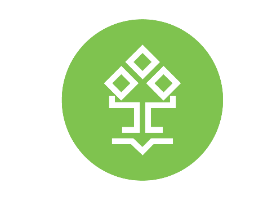 Ņemot vērā, ka tikai 25% organizāciju norāda, ka pēc programmā īstenotajiem projektiem ir īstenojušas citus, līdzīgus projektus, rosināt organizācijas projektu aktivitātes plānot pēctecīgi – saistīt programmā plānotās aktivitātes ar organizācijas iepriekš īstenotiem projektiem un aktivitātēm, kā arī plānot tālākas, izrietošas aktivitātes pēc projekta noslēgšanās.
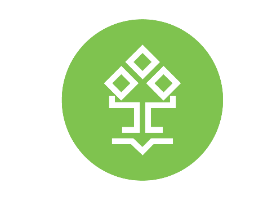 Lielāku uzmanību pievērst iedzīvotāju līdzdalības ieradumu maiņām un atbilstoši programmā rosināt projektu iesniedzējus vairāk iekļaut "mazo formu" līdzdalības aktivitātes (apkaimes, kopienu aktivitātes), kā arī plašāk izmantot interneta un jauno tehnoloģiju, mediju sniegtās iespējas.
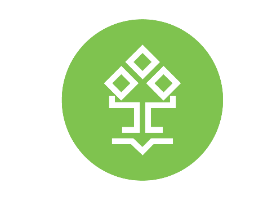 Veiksmi!
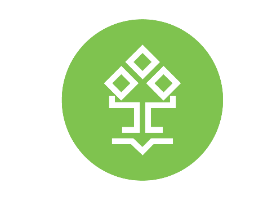